1
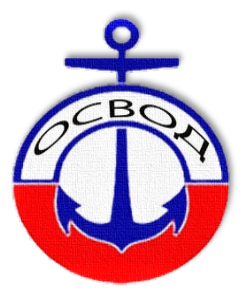 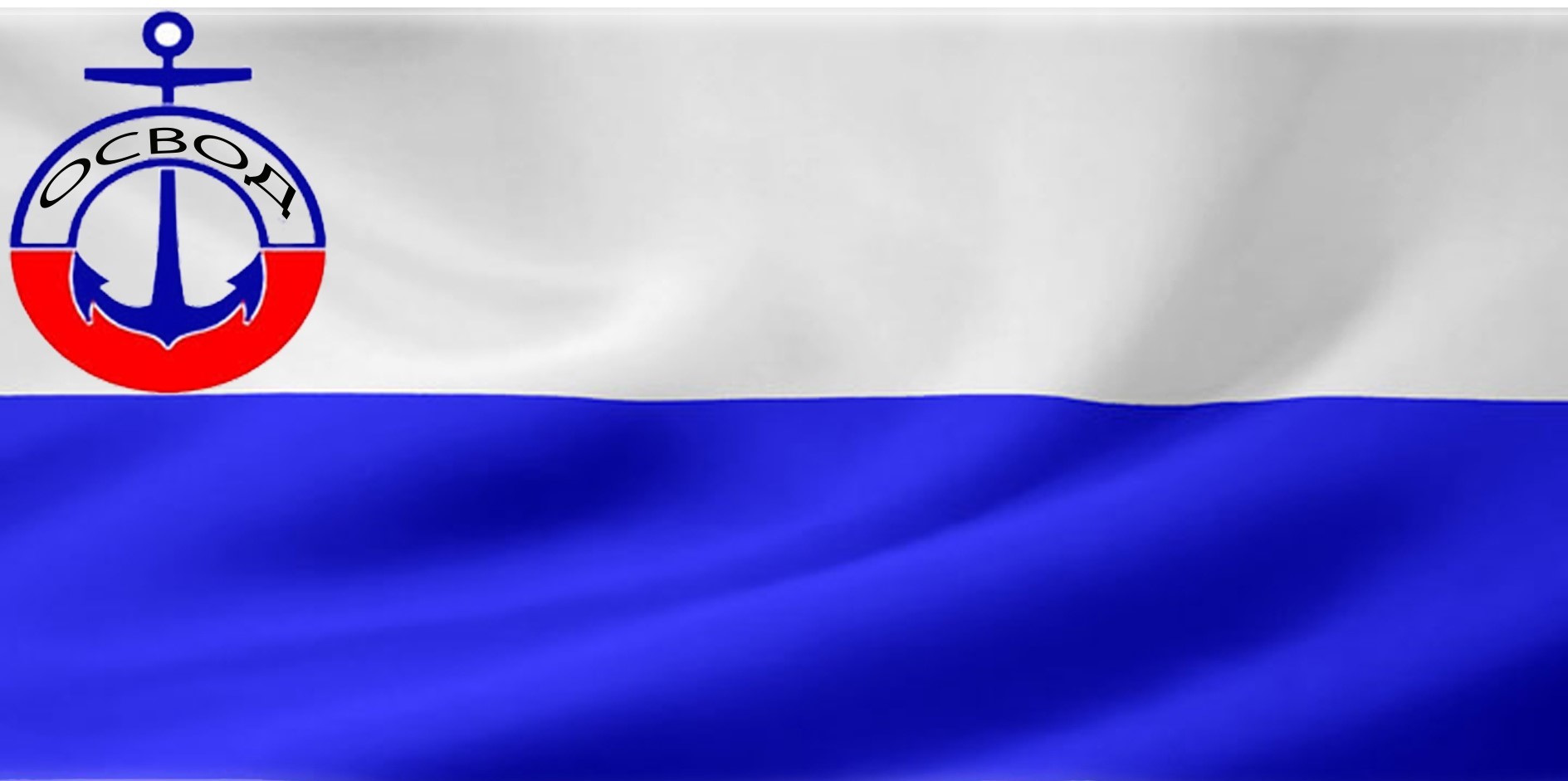 О готовности Минской областной организации ОСВОД 
к купальному сезону
2
3
4
5
1
6
Гибель людей на водах с 2010 по 2020 года
Сведения об утонувших жителях Минской области в 2020 г (Оперативные).
7
Примечание:   в  знаменателе   несовершеннолетние  лица, синим цветом выделен период купального сезона
8
Количество рек и ручьев Минской области
9